Making an Advocate of Your Principal: 
10 Things to Do “Monday”
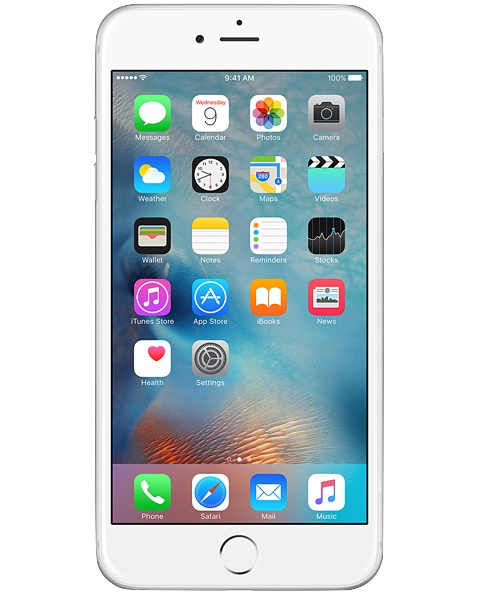 Marcia Neel         Master Educator
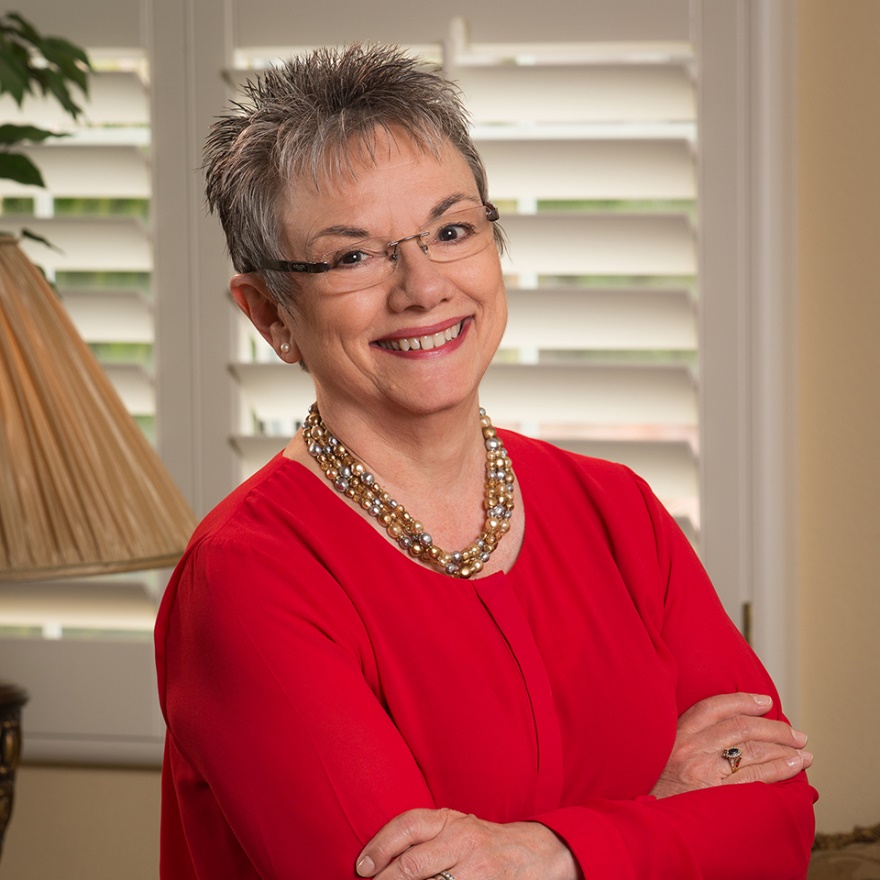 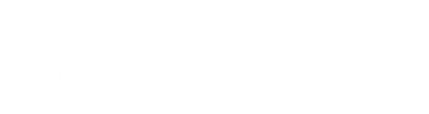 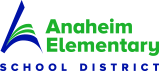 October 3, 2018
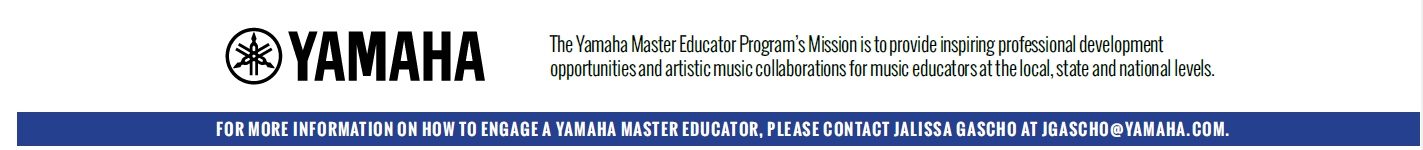 www.musiceducationconsultants.net/conference-materials
The Two Querries…
What Do Principals    
    Really Think?
2. What Have You Done to    
    Make an Advocate out of  
	 Your Principal?
1. What I love best about my music teacher is 
that he/she is. . . (here we go!)
Caring
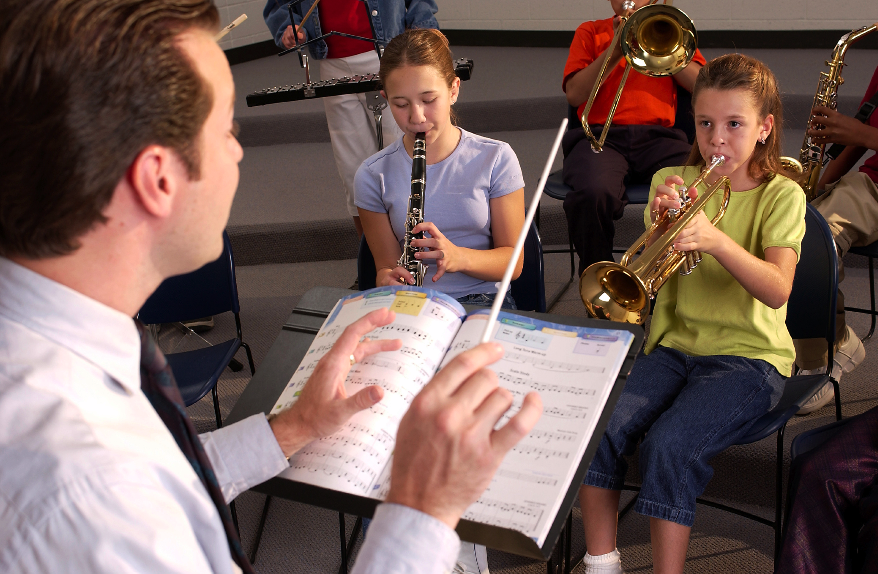 Dedicated
Passionate
Committed
Success-oriented
Organized
Dynamic
Positive
A Team Player/Builder 
	with Students, Staff and Parents
1. What I love best about my music teacher is 
that he/she is. . . (cont.)
Communicative
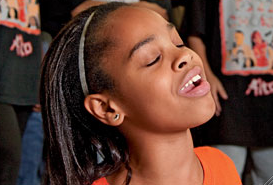 Encouraging
Flexible
Professional
Creative
Talented (Performer)
Intense (In a Good Way)
Effective with Pedagogy
1. What I love best about my music teacher is 
that he/she is. . . (cont.)
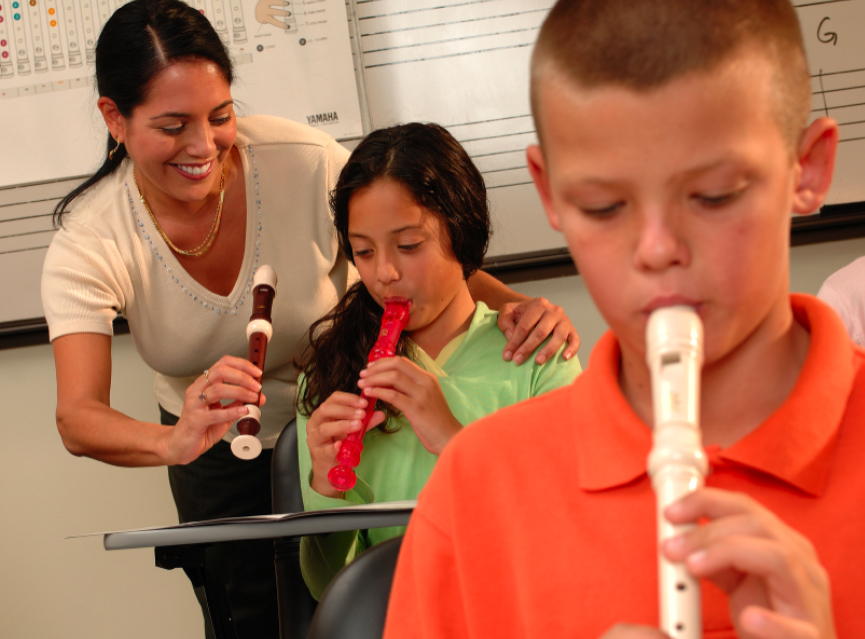 Responsible
	Collegial
	Motivational
	Inspirational
	Helpful
	Content-oriented	
	A Music Advocate (Recruiter)
	Demanding (Of Self and Students)
2. To improve the music program, I would ask my music teachers to. . .
Communicate ! Communicate! Communicate! 
	Coordinate/Collaborate with Colleagues
	Articulate with Feeder Schools More 
	Recruit/Retain More 
	Focus on Building Group Identity
	Promote More
	Perform More
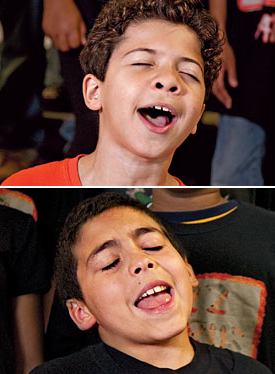 2. To improve the music program, I would ask my music teachers to. . .
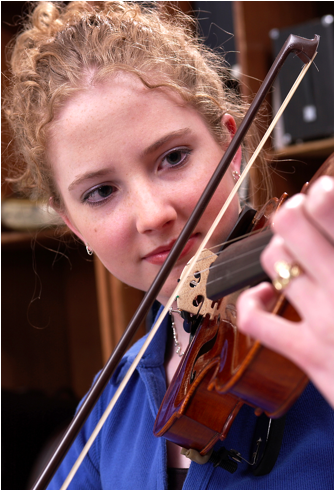 Help Administrators to Help Them 
		(esp: Class Sizes and 
	             Program Building)
	Extend Learning Into the Community
	Develop More Partnerships
	Incorporate School-wide Objectives
	Assess Their Own Programs More
		Often
3.  What troubles me most is that he/she is not. . .
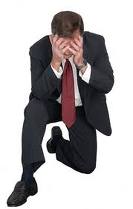 Passionate
Considerate of the “Big Picture”
Communicative
Demanding Enough
Managing the Classroom Well
Lesson-planning Effectively
Even-tempered
A Team Player
Organized
What Have You Done to Make an Advocate Out of Your Principal?
“I communicate and keep my principal informed.”
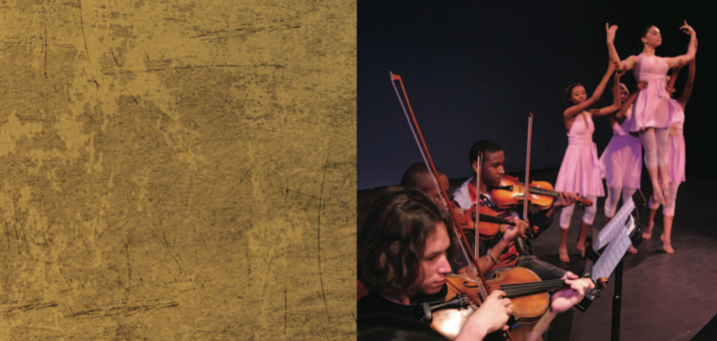 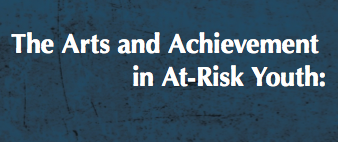 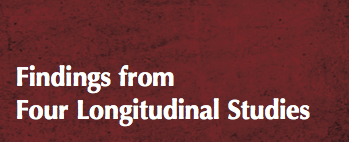 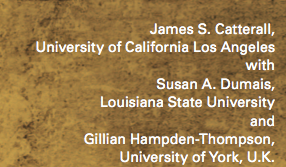 “I communicate and keep my principal informed.”
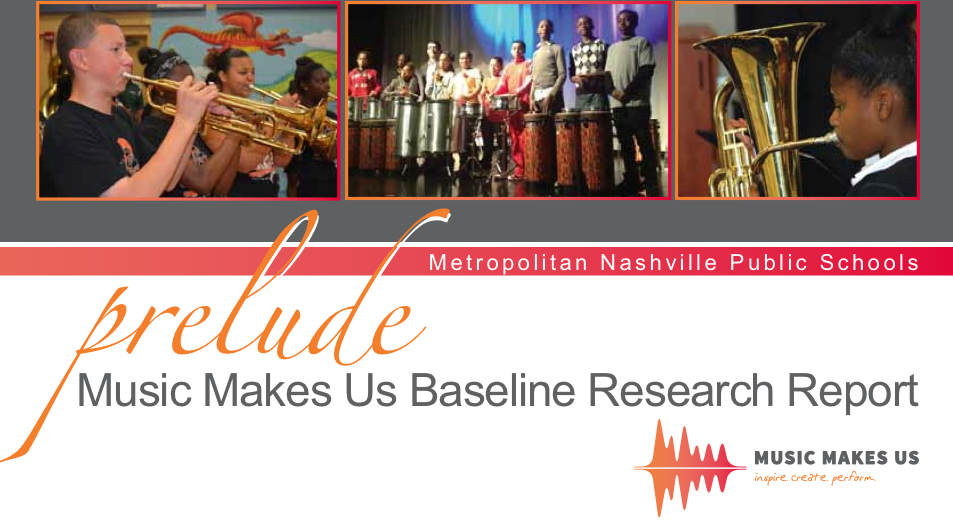 I always have small ensembles READY to perform

I invite her (and faculty) to PERFORM in the Holiday Concert

I copy him on all correspondence

I communicate music advocacy information

I took him golfing
. . .He Won!!!!
Sometimes Though --  It Seems As If Principals TRY To Trip Us UP!
BUT. . .It’s Really a Team Effort!
1. Engage Your Principal Directly
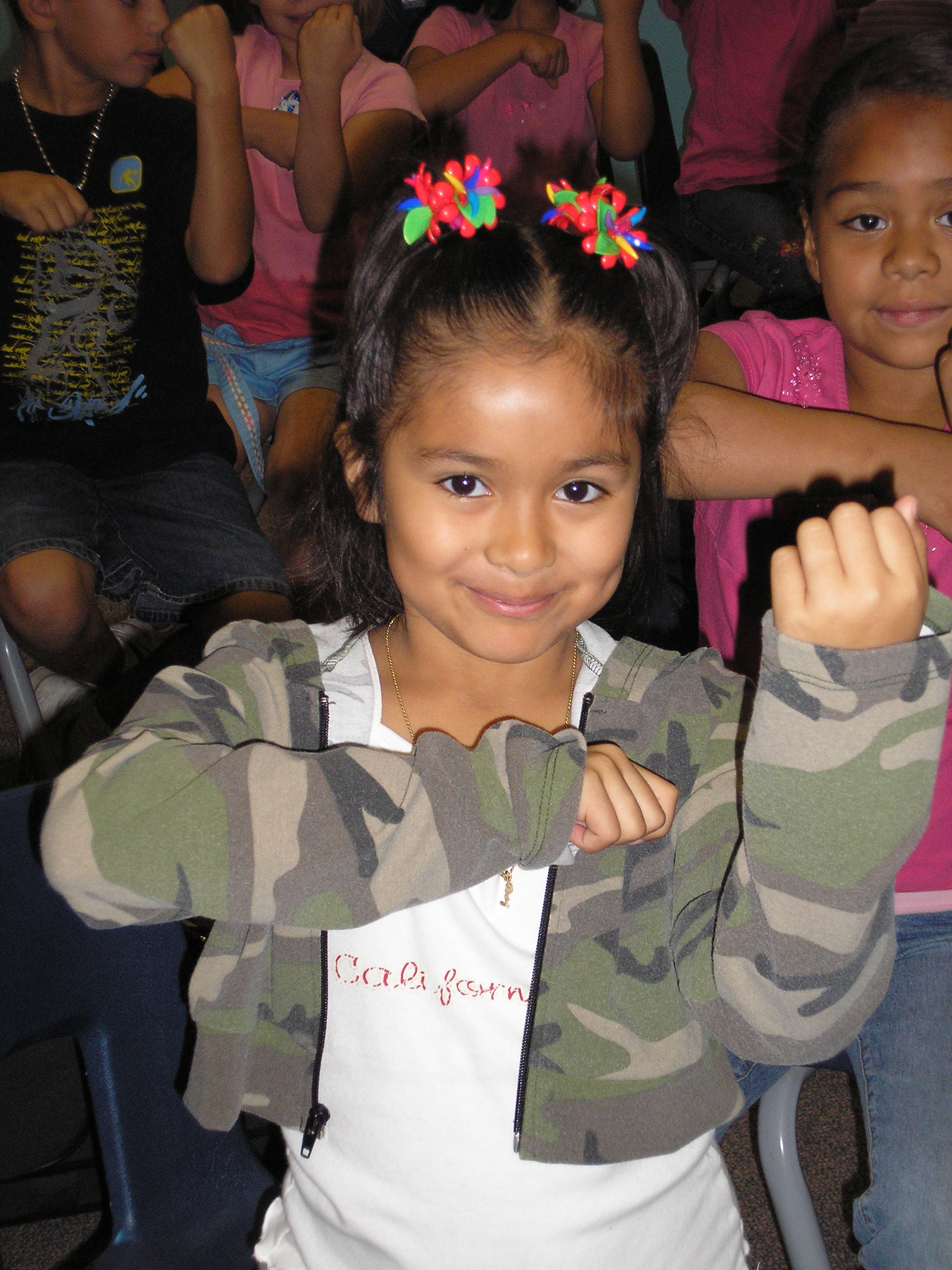 Come on down. . .

  “Help me give out 
  instruments to the kids!”
1. Engage Your Principal Directly
Come on down. . .


   “I need an audience to help the students prepare for…”
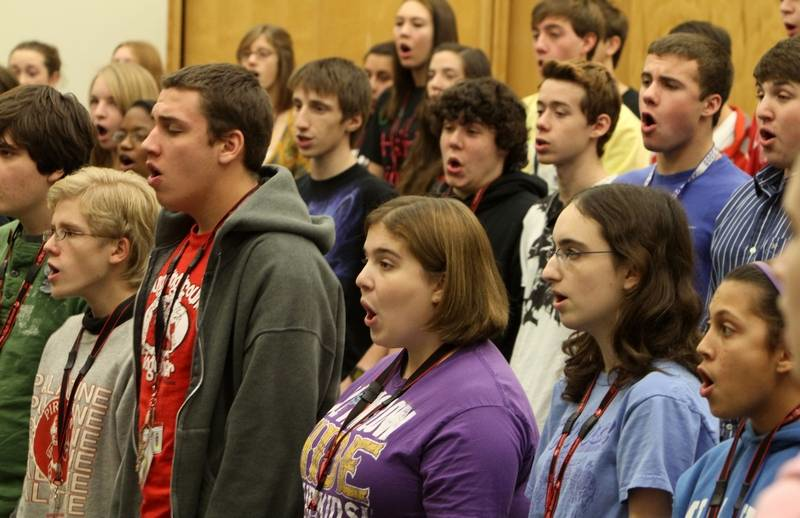 1. Engage Your Principal Directly
Come on down. . .


    “Could you give a presentation to the Booster Parents?”
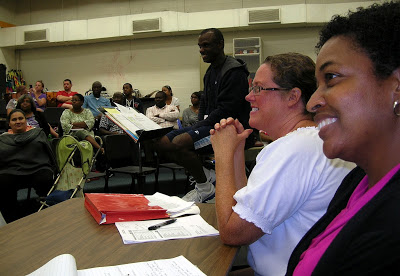 1. Engage Your Principal Directly
Come on down. . .
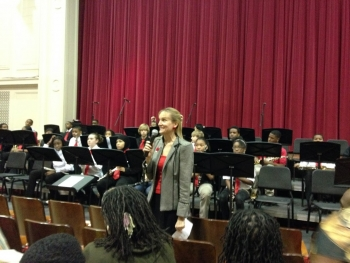 “Could you provide Opening Remarks at our upcoming concert?”
Praise your administrator in front of the 
	parents for their support. 

    Have students present a signed, framed print.
2. Ask your students to complete:
“Music makes the difference because. . .” then use their responses.
“…when you’re sad and then you play music, it cheers you up. Music will always be there for you.”
“…it makes me feel free and like nobody is judging me.”
Music makes the difference because…
“…it helps me express my feelings into something other than words.”
“…it’s a perfect way to tell and show how you feel.”
Music makes the difference because…
“…hearing music helps me work and helps me be the person I want to be.”
“…it gives you a feeling; a feeling that makes you think you can do anything whether it’s doing chores, finishing your homework, or even reaching your goals in life.”
Music makes the difference because…
Use their responses. . .
a. 	In your upcoming concert programs/newsletters
b.	In your school newspaper’s “music corner” (Don’t have a “music corner?”   You know what to do!)
c.	As copy for making banners/posters to display around the school
d.	As copy for recruitment fliers and posters at feeder schools
e.  As copy for CMEA publications
f.	As copy for a publication about your school’s FANTASTIC music program
3.	Retrieve information about the value of studying music - quote it in any of the above outlets but especially on recruitment information! Share with your supervisor.
Resources:
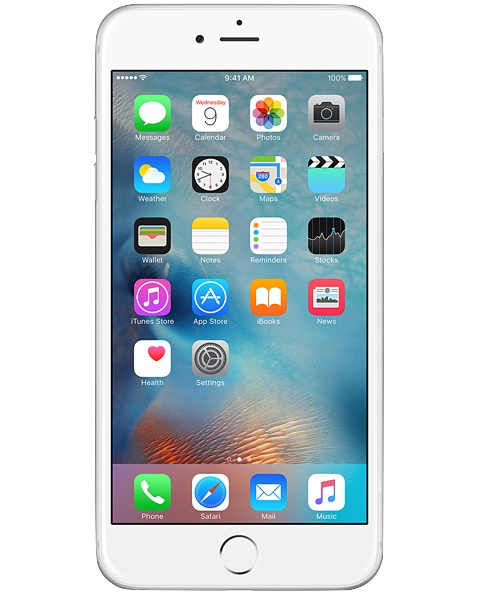 bit.ly/MusicEdFacts
supportmusic.com
MusicAchievementCouncil.org
4. Recruit 24/7
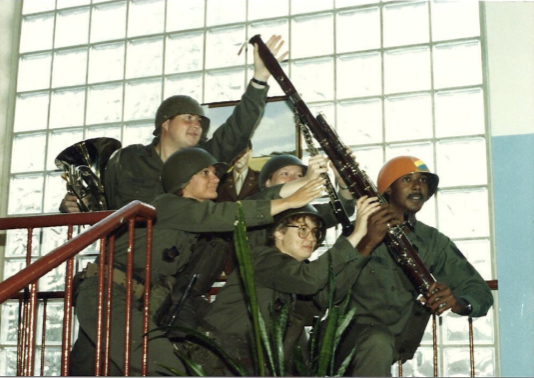 4. Recruit 24/7
Free Materials from the Music Achievement Council
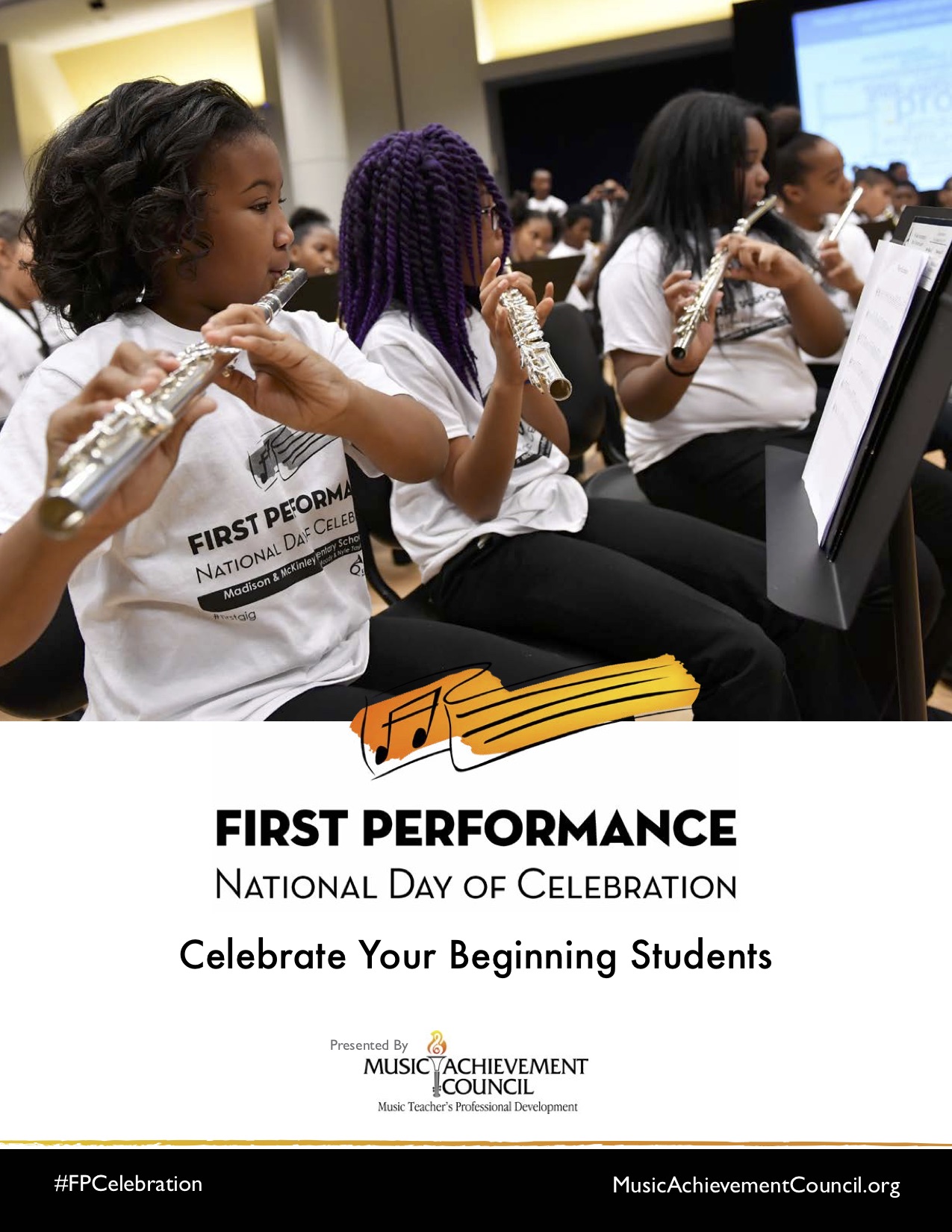 5.	In your next concert program, include an insert designating each attendee as a member of the newly-formed Mozart Middle School Coalition for Music Education/Music Boosters Club/Committee to Promote Music Education

a.  To help make the program better for those they love
b.  To help establish the program as a school-wide entity using a positive approach
d.  To feel invested  -- i.e. “buy-in”
 						continued. . .
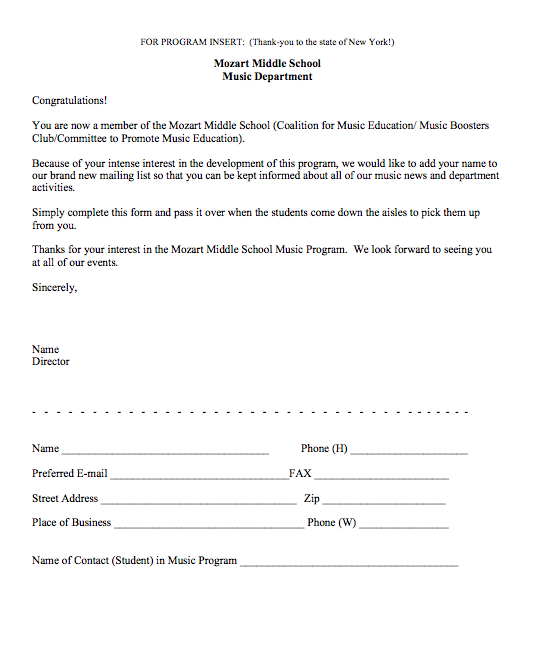 Parents are the ones who have the most important interest at hand.  It is THEIR child’s music education.

They can become your voice if needed.
6.	Let the Information Come Directly 	to YOU!!!
Get on Twitter and start following!!!
	@NAfME
	@MaryLNAMM
	@MusicEdConsult
	@MusicAchCouncil
	@EricWhitacre
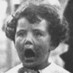 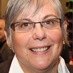 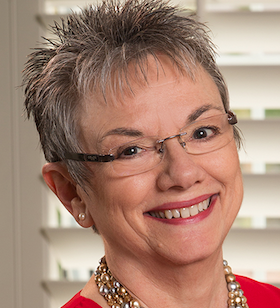 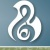 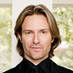 7.	Arrange for a performance for the principal’s meeting, school board, city council, state legislature, etc.  

    They will appreciate the “good news” for a change.  

BE READY!!!!!!!!
PERFORM WELL!!!!
8.  Create a website, Twitter Account, etc. and communicate, communicate, communicate.  Share the GOOD NEWS!!!!
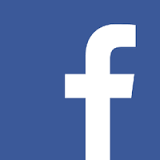 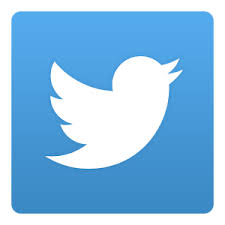 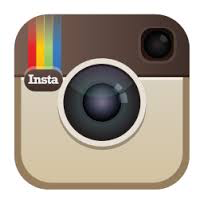 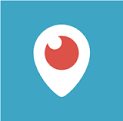 Website Videos Could Include:
	Student Performances: with Permission
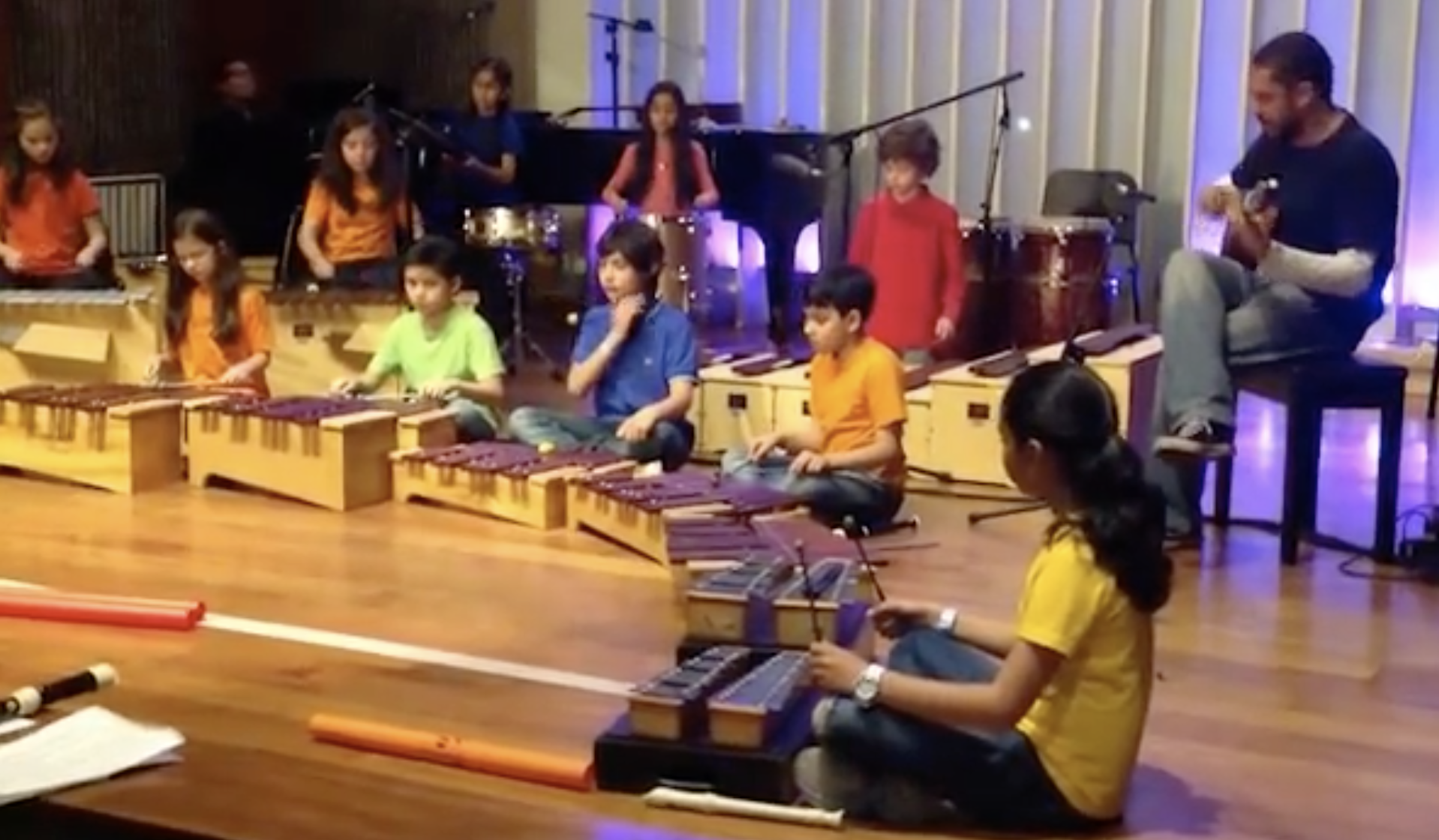 Website Videos Could Include:
	Student Performances: with Permission
Website Videos Could Include:
	School Announcements
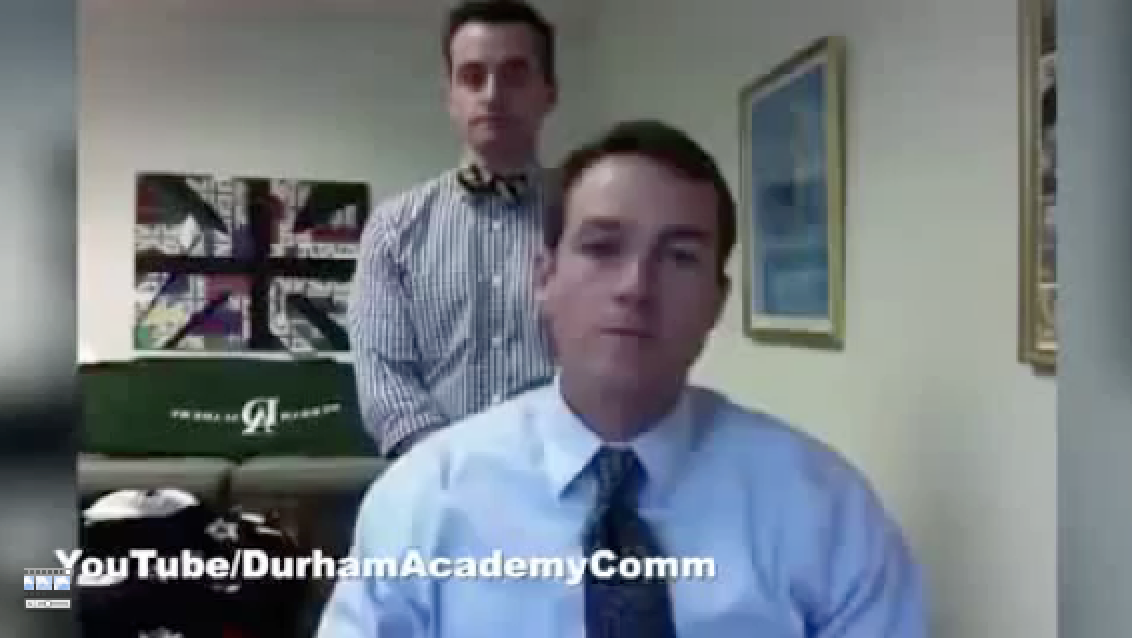 Website Videos Could Include:
	School Announcements
9. Come up with a clever version of a “Happy Birthday” song to serenade your  school staff on their special day.  THEY  WILL LOVE YOU FOR IT! Give away FREEBIES!
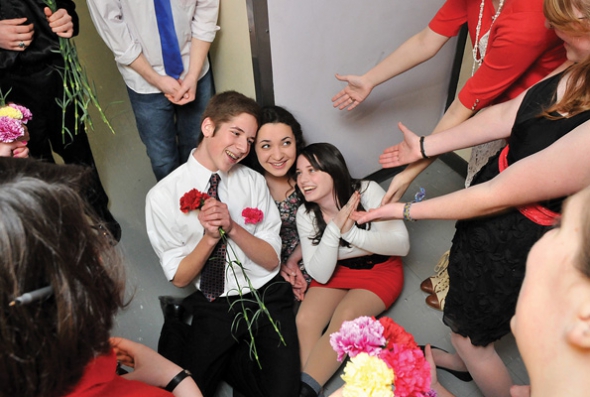 Insert Serenade Photo
10. Offer to conduct an inservice at your school. Your teachers will LOVE it and your principal will enjoy the collaborative team building that will result.
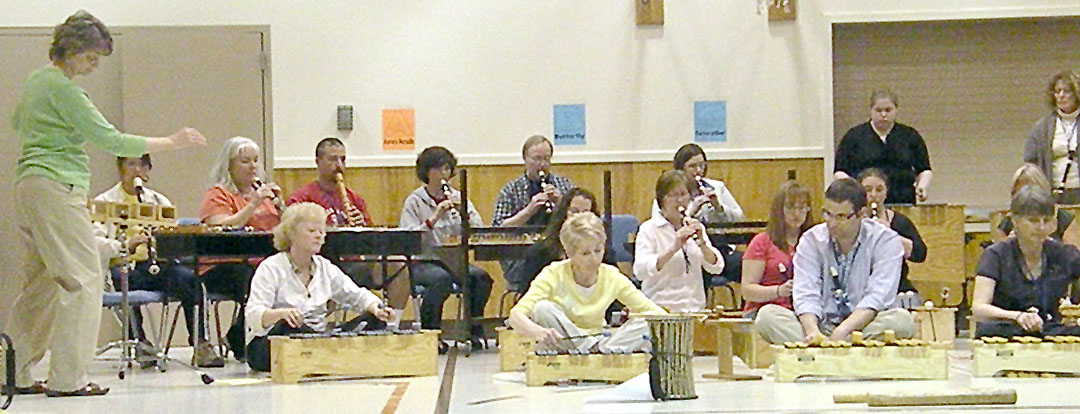 Remember. . .Your principal needs YOU!

Be an active, involved member of the faculty.
Take part in as many school activities as you can.
Volunteer to help when needed.  
Organize faculty functions, school food drives, etc. (at least one each semester)
Ask how you/your program can help build school spirit.
How Can I Do It All?
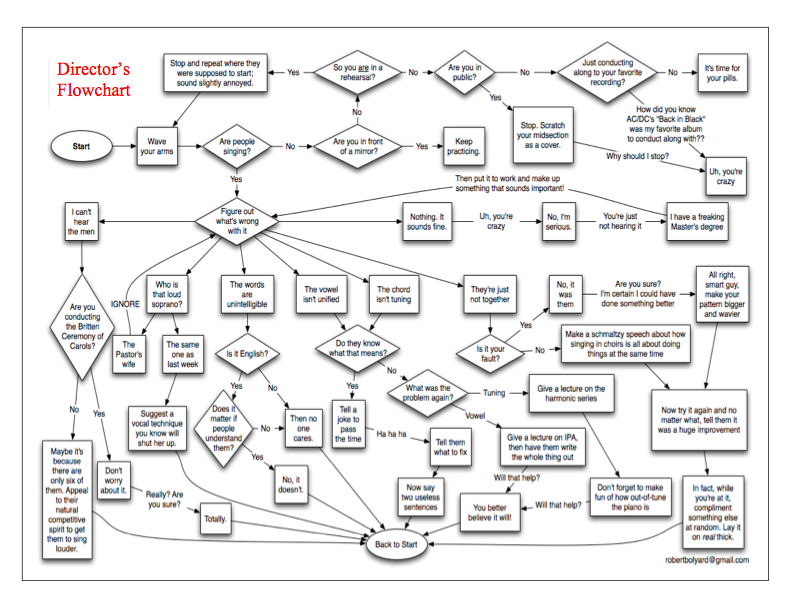 How Can I Do It All?
Stay Focused
on the “Why!”
We are ALL in this 
for the Kids!
Aren’t each of them worth it?
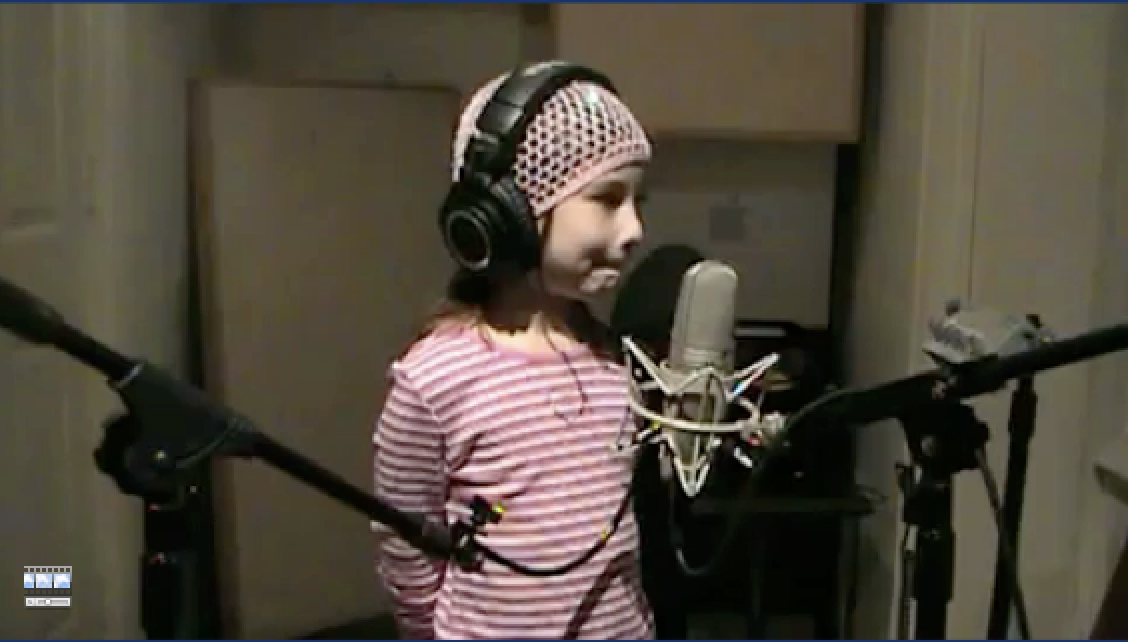 Aren’t each of them worth it?
Session posted online at:
www.musiceducationconsultants.net/conference-materials
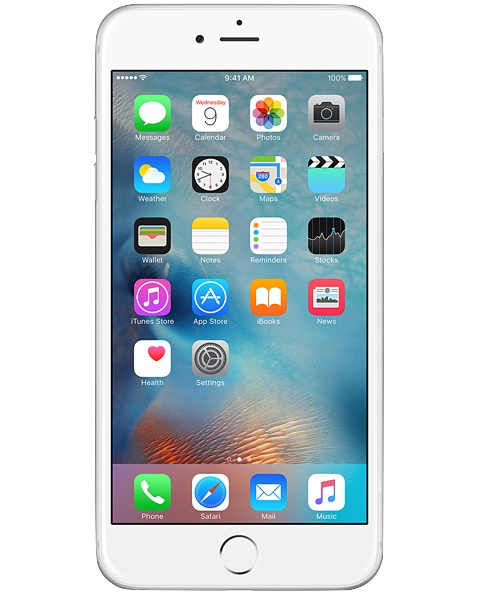 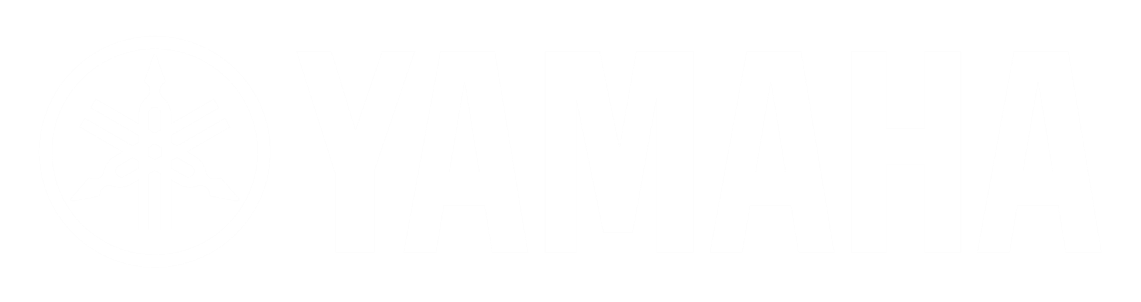 Master Educator Program
Our mission is to provide inspiring professional development opportunities and artistic music collaborations for music educators at the local, state and national levels.
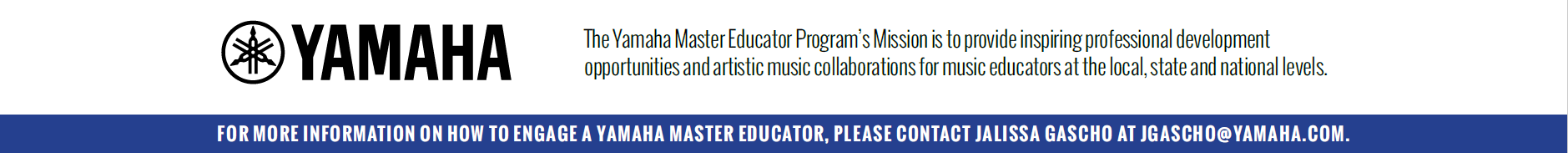 Session posted online at:
www.musiceducationconsultants.net/conference-materials
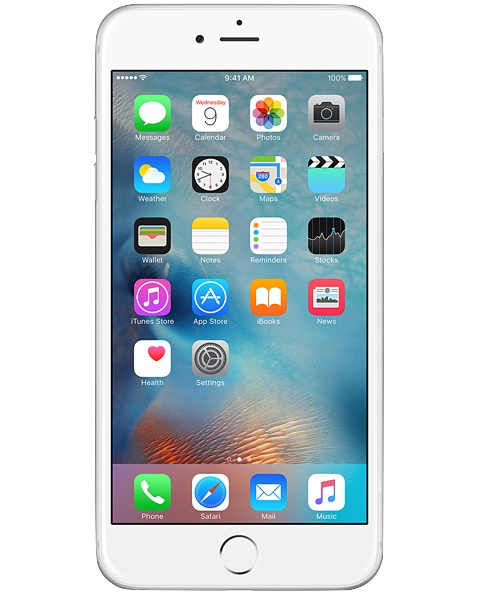 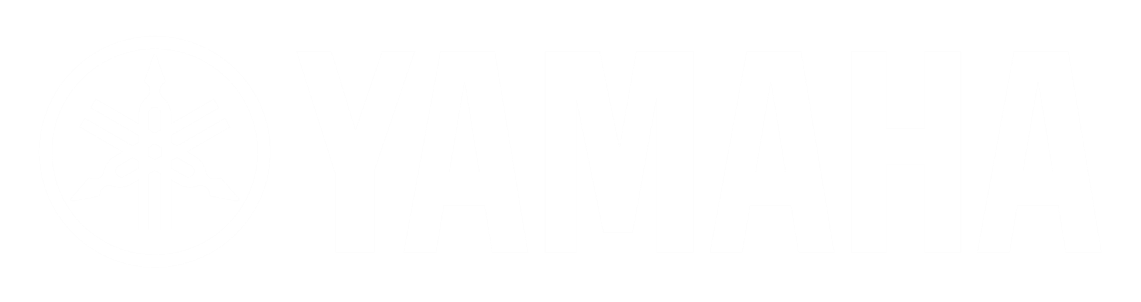 Master Educator Program
Our mission is to provide inspiring professional development opportunities and artistic music collaborations for music educators at the local, state and national levels.
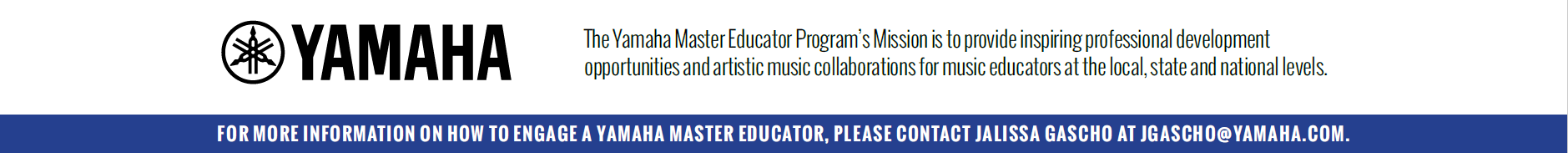